TRƯỜNG TIỂU HỌC ÁI MỘ A
Bài giảng điện tử Toán lớp 2
Em vui học Toán (tiết 2)
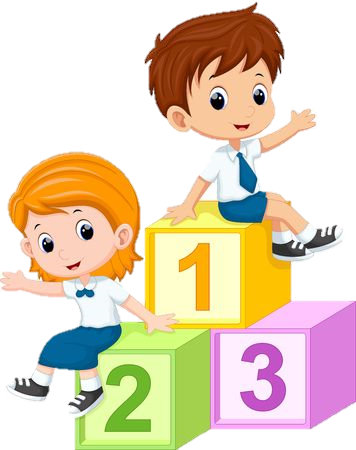 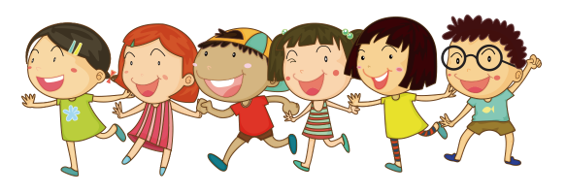 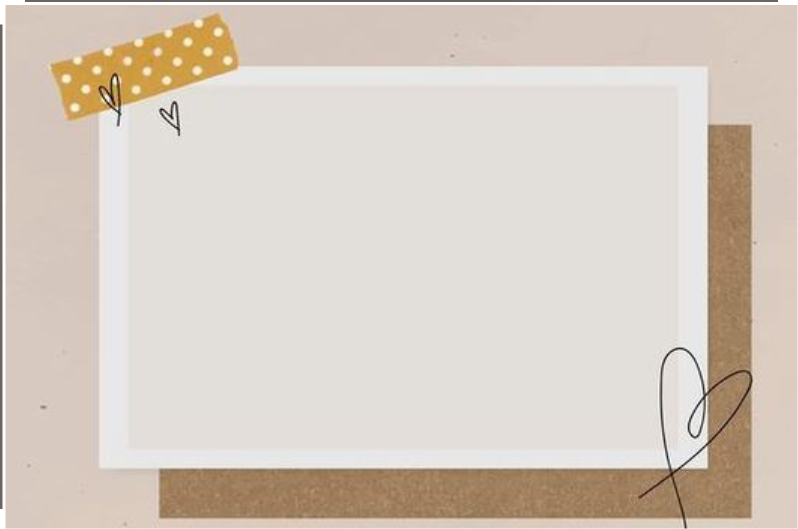 CHÀO MỪNG CÁC CON
ĐẾN VỚI TIẾT HỌC
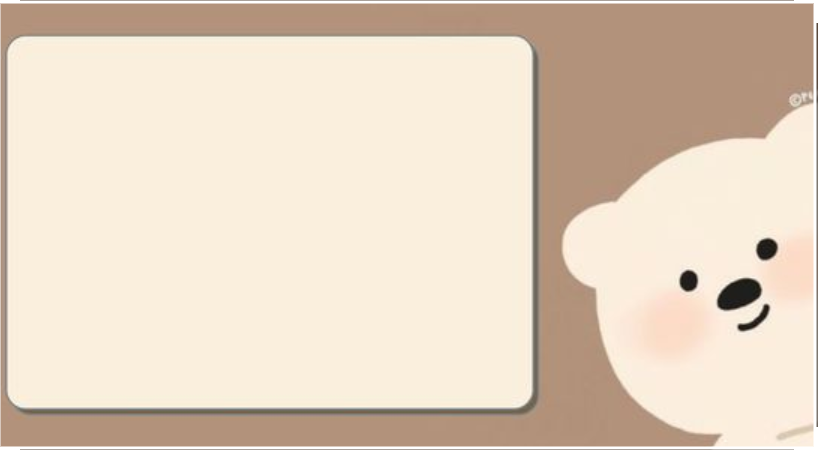 Toán
Em vui học toán (43)
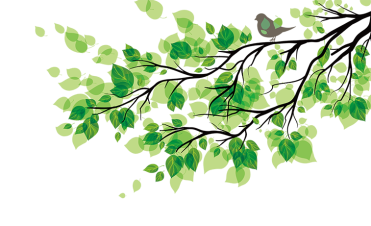 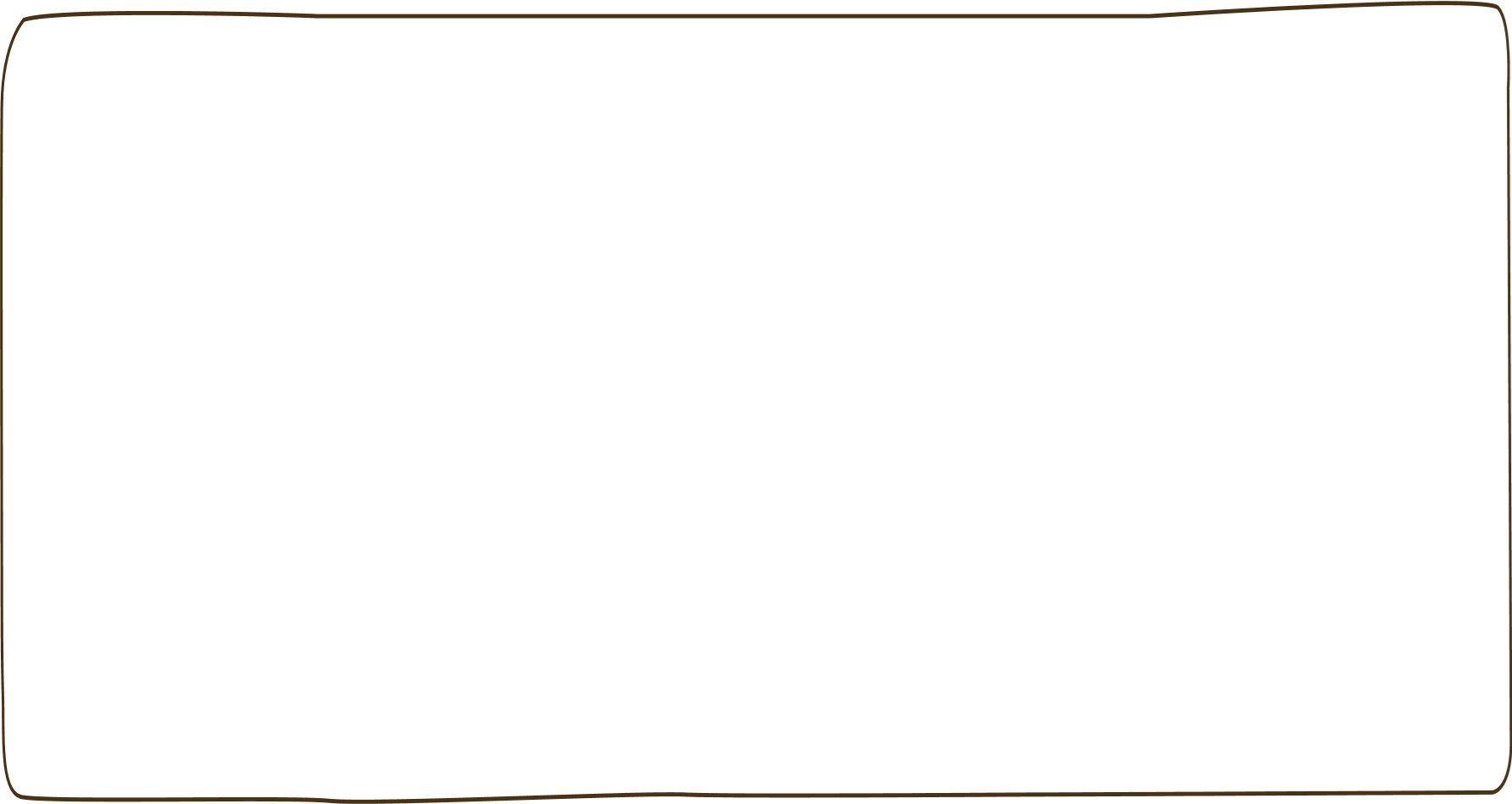 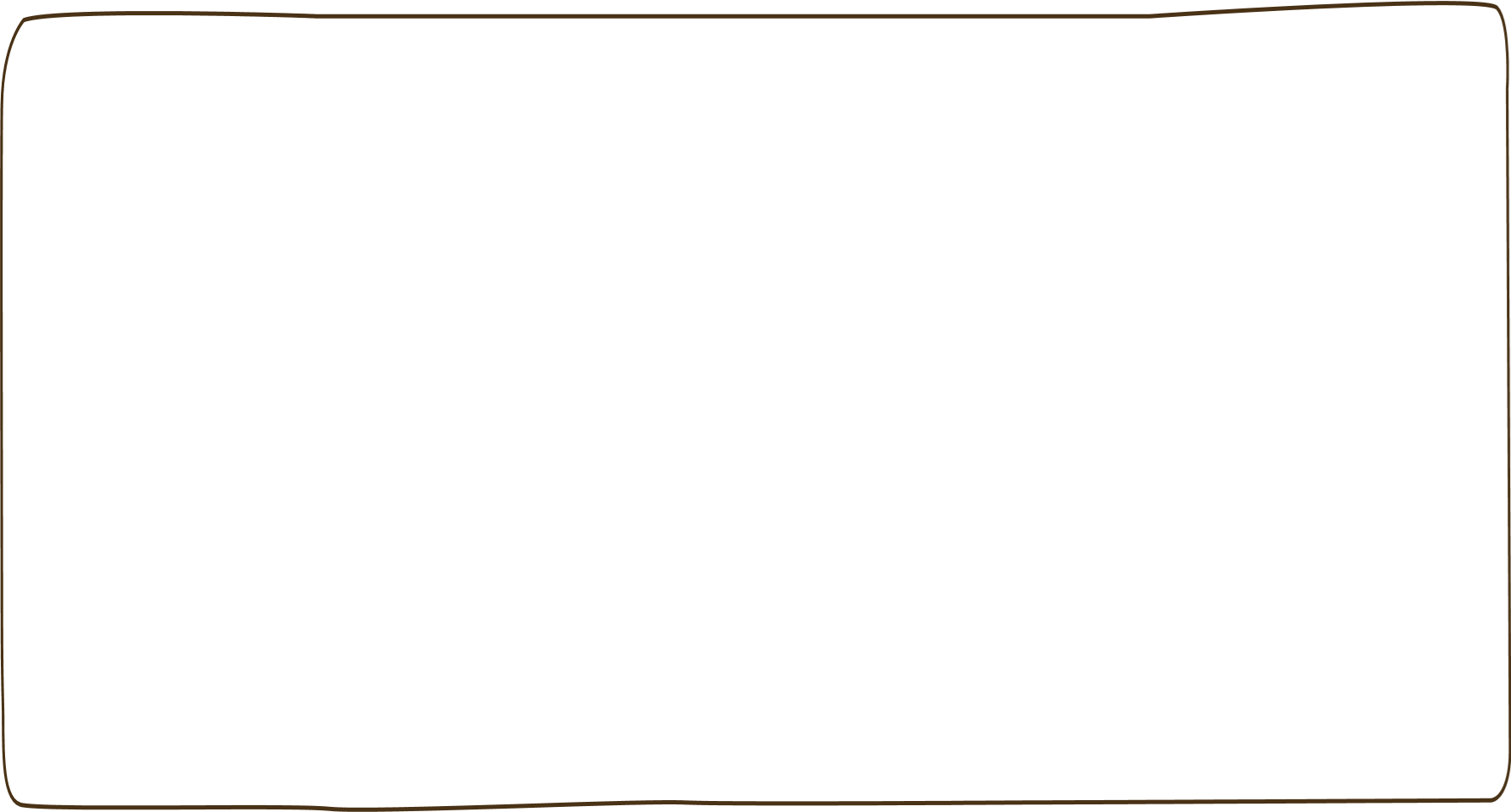 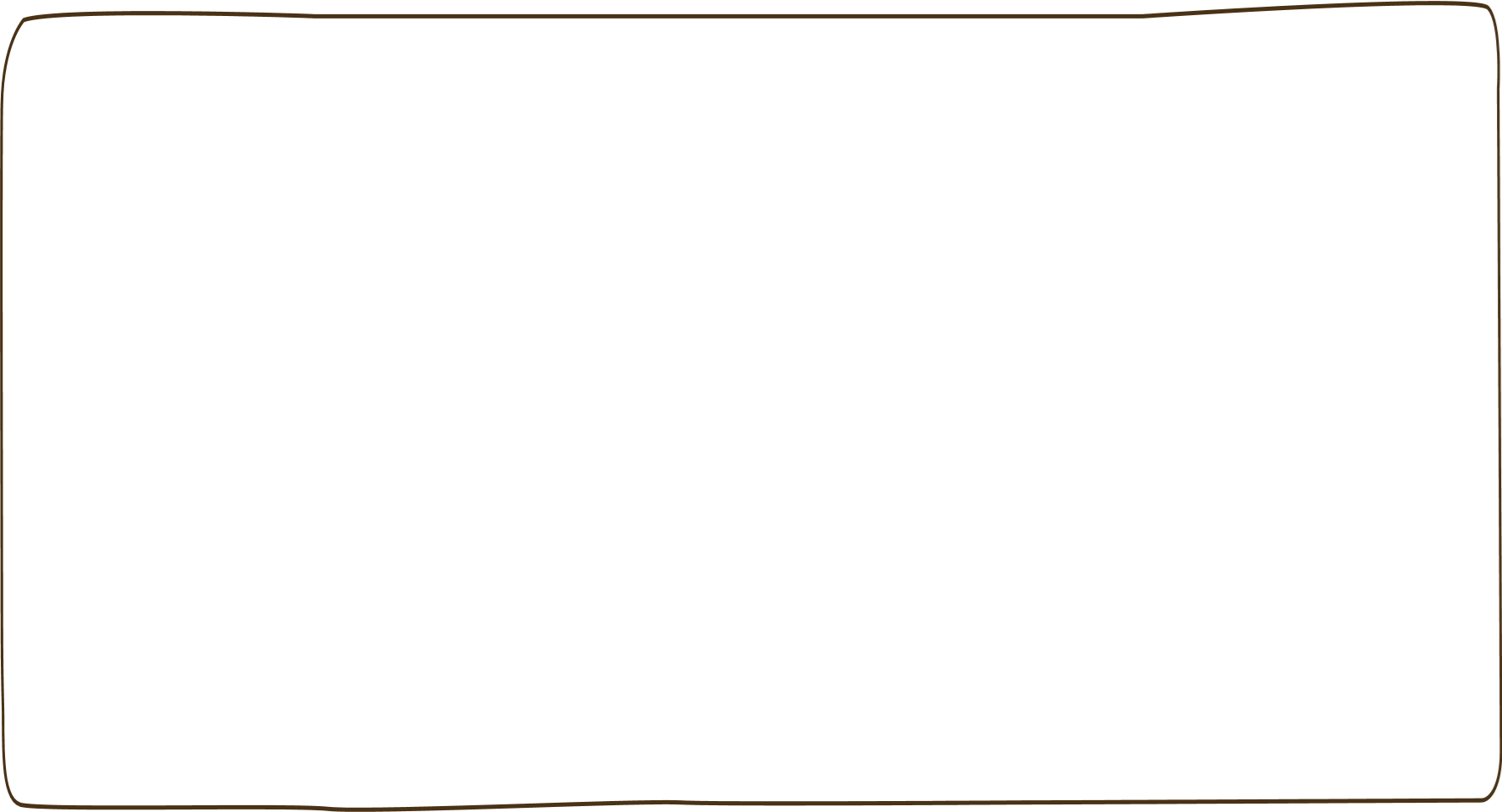 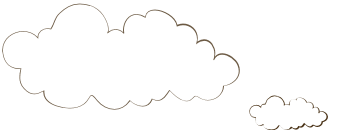 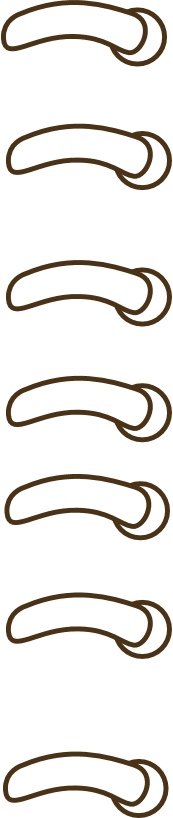 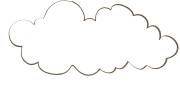 Yêu cầu cần đạt
- Tìm hiểu một số loại lịch, đồng hồ trong thực tế, tự làm được thời gian biểu.
- Phát triển các năng lực toán học.
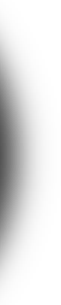 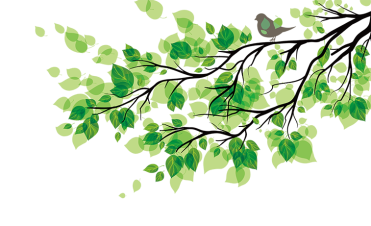 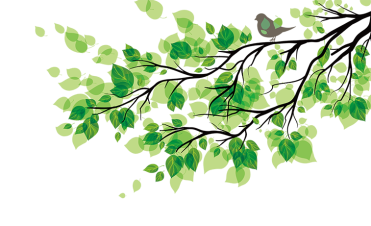 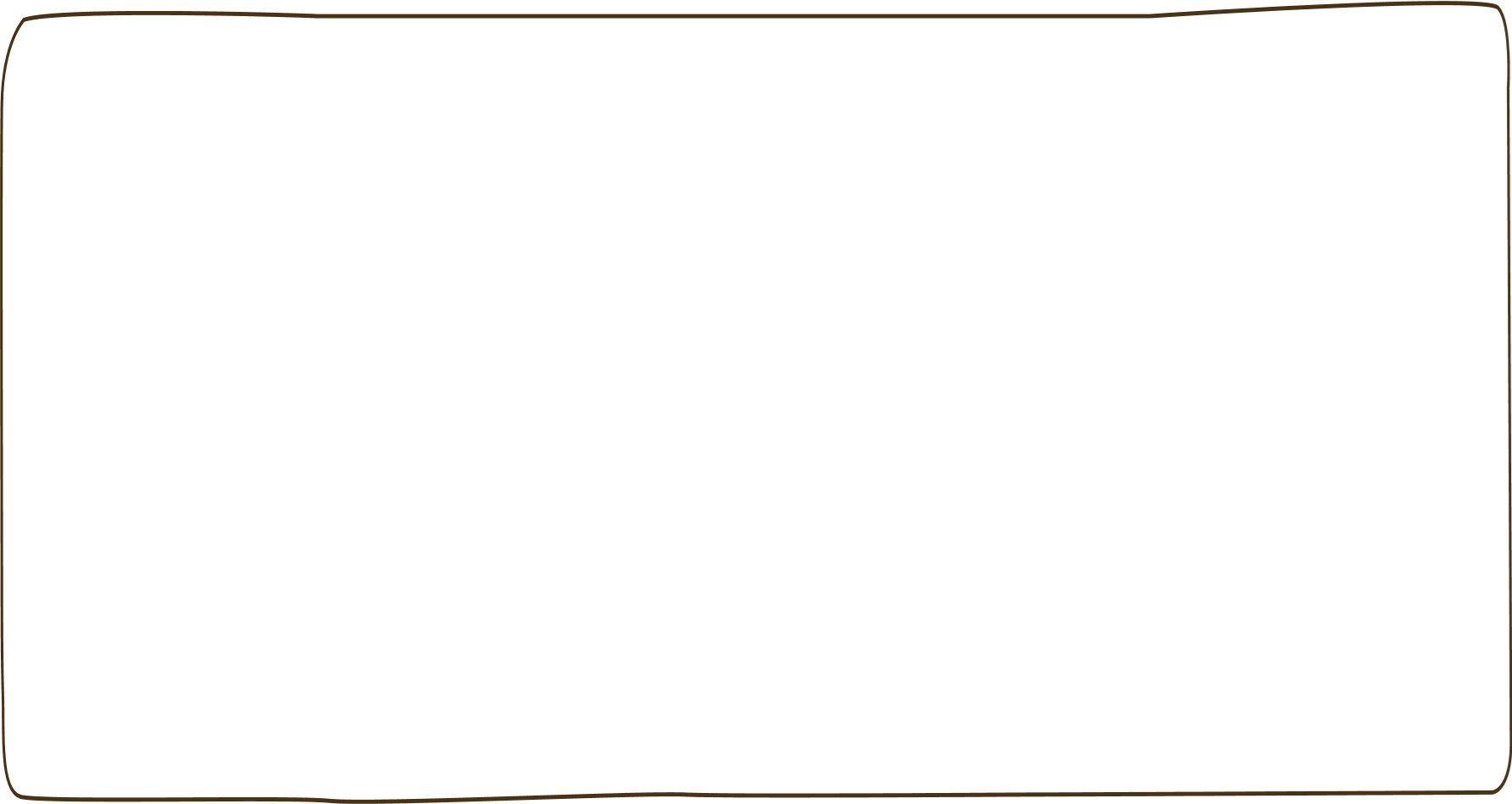 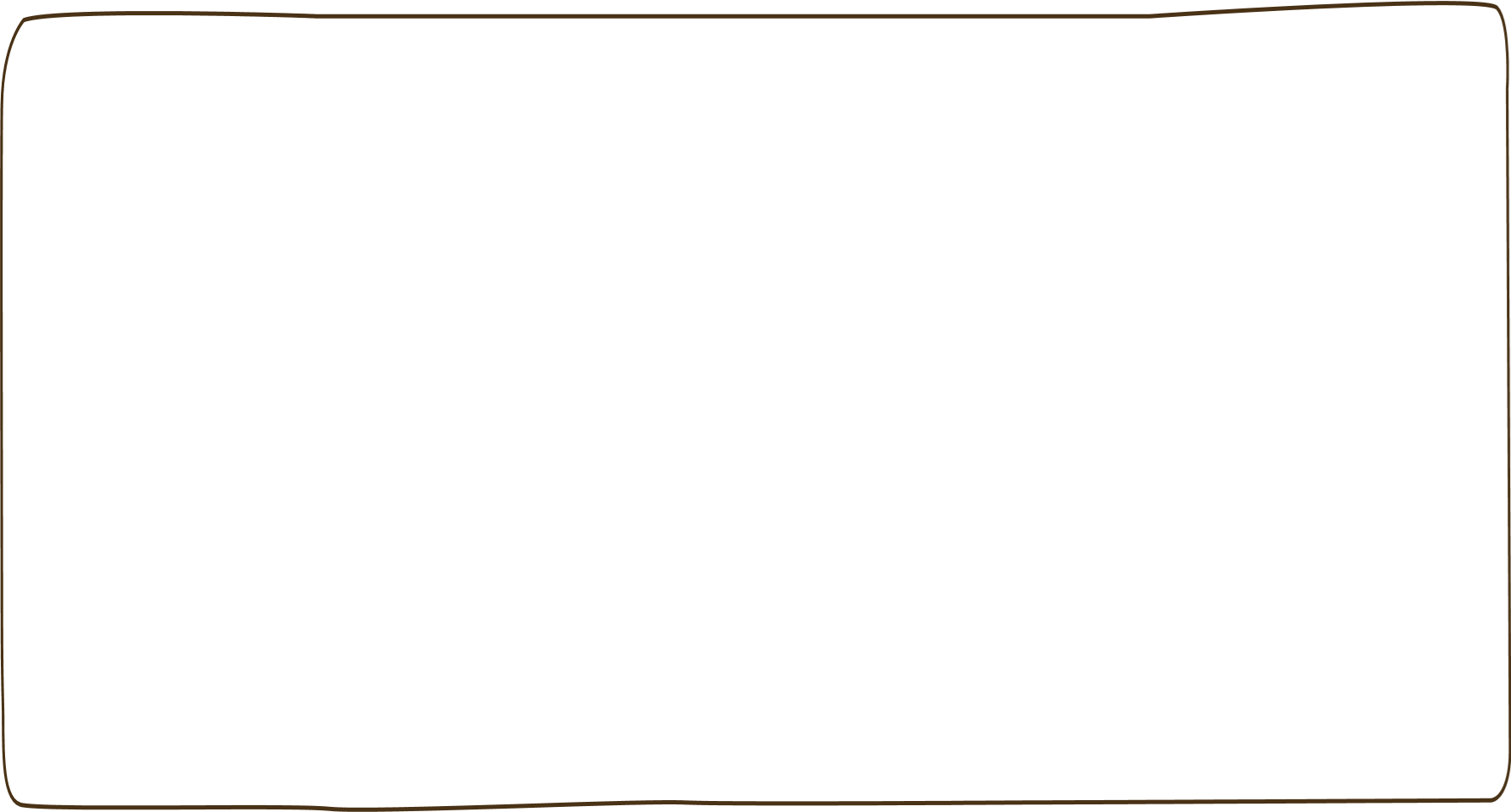 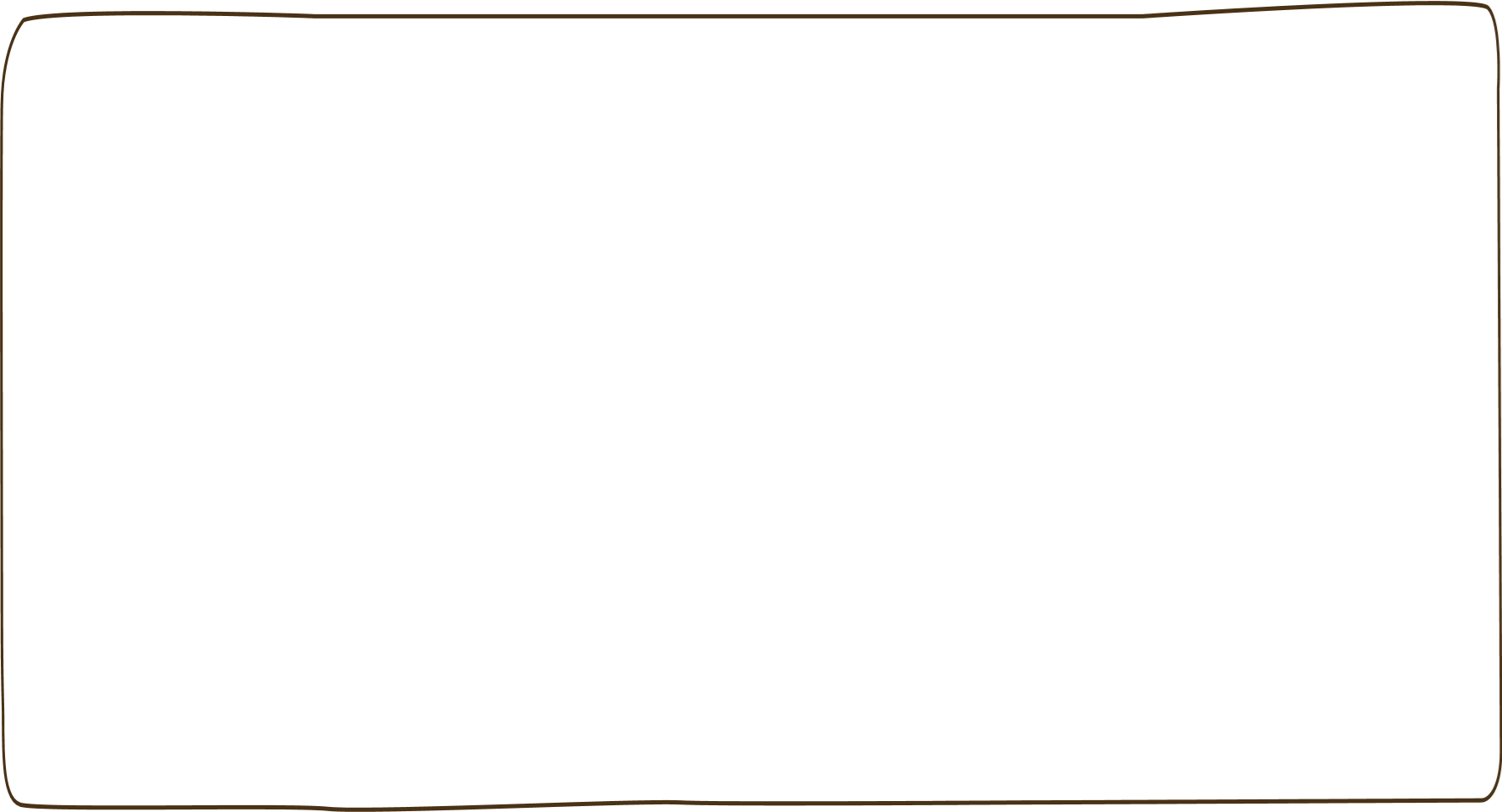 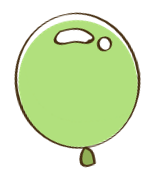 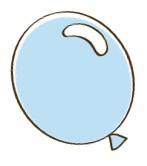 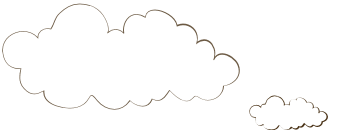 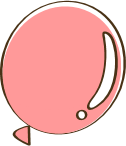 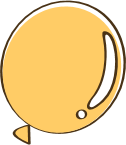 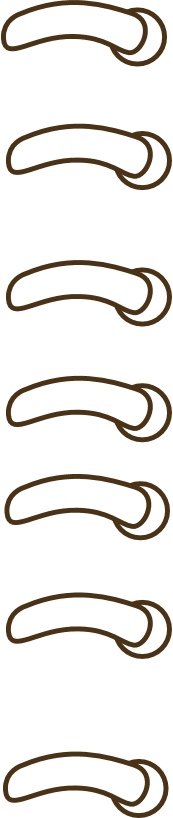 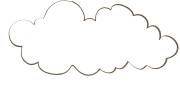 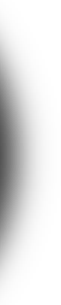 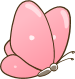 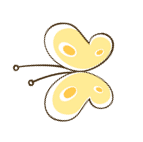 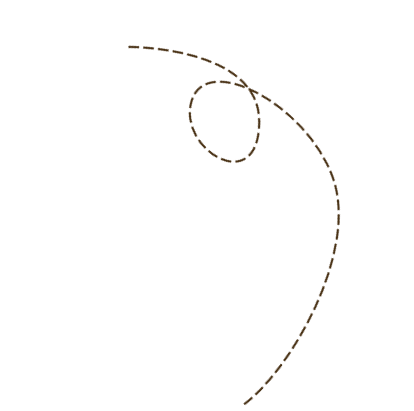 Luyện tập
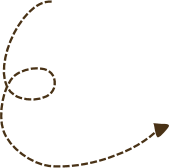 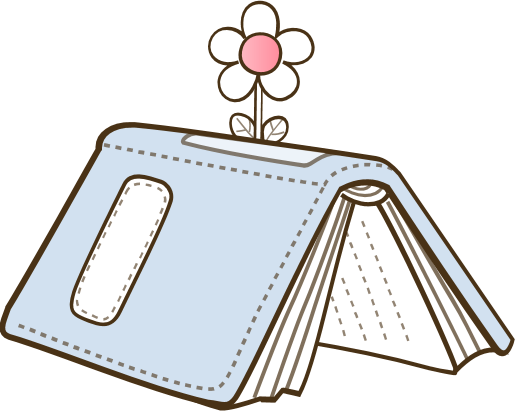 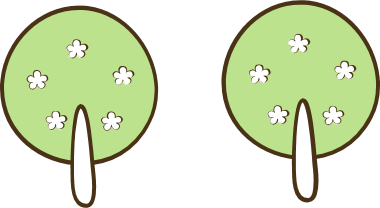 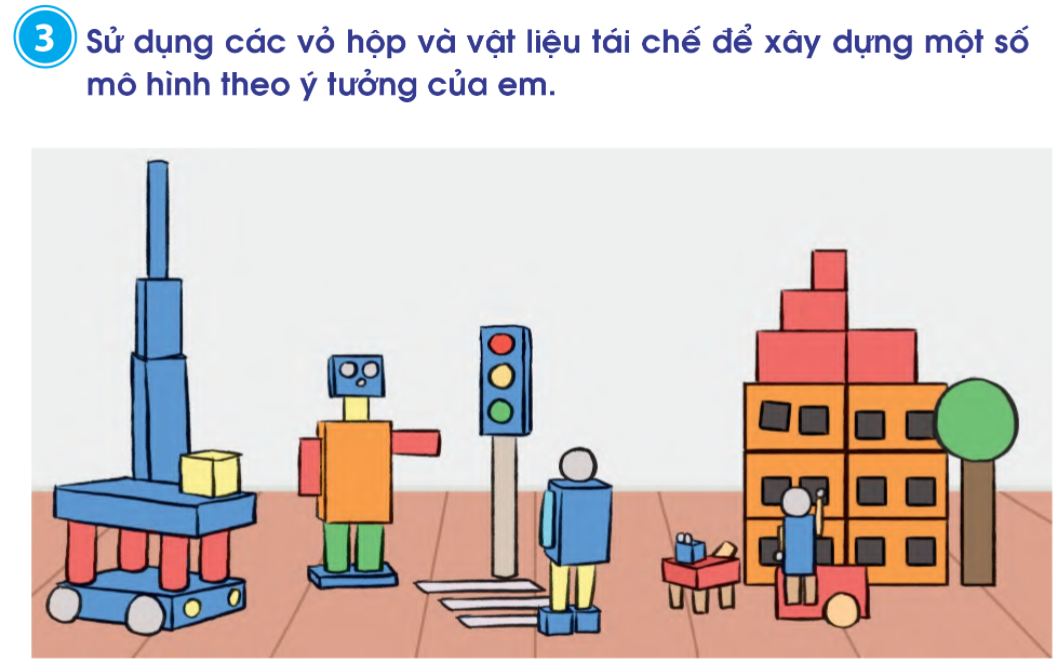 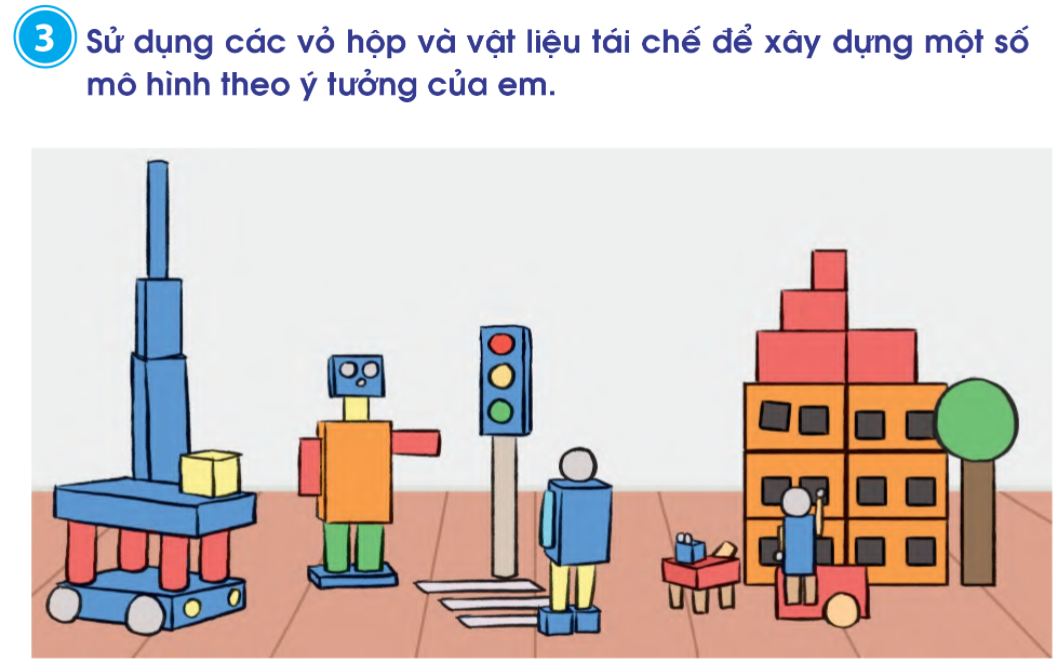 Con hiểu thể nào là tái chế?
Tái chế là thu gom chất thải chứa thành phần có thể sử dụng được để chế ra các thành phẩm mới, đem lại lợi ích cho con người.

Con biết những vật liệu nào tái chế có thể tái chế được ?
 Vỏ chai nhựa, vỏ lon, vỏ hộp sữa, vải thừa, bìa,  ….

Con định  làm mô hình gì từ vật liệu tái chế?
Để làm được mô hình đó, con cần những vật liệu gì?
Số lượng vật liệu con định sử dụng?
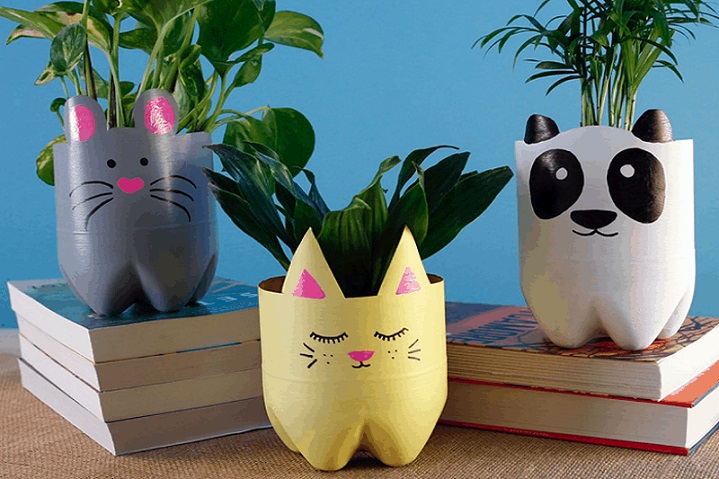 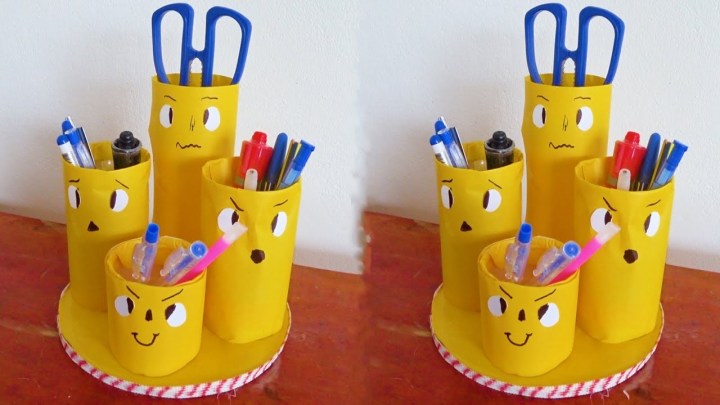 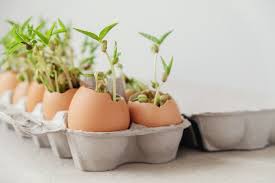 Gợi ý một số sản phẩm từ đồ tái chế
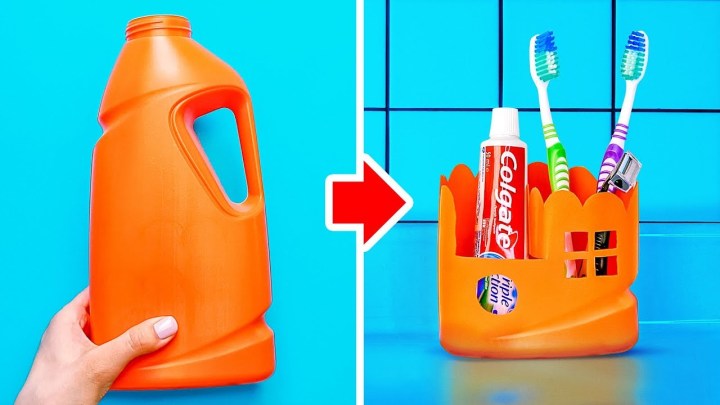 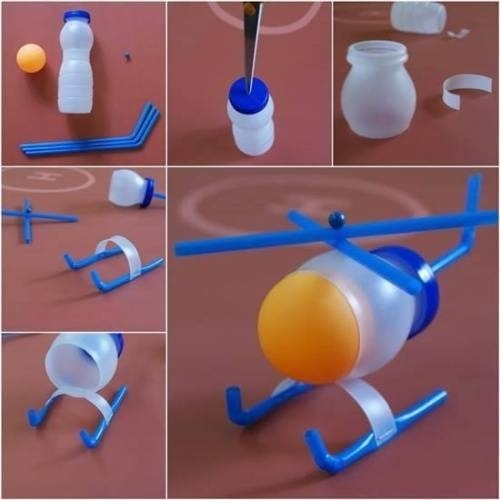 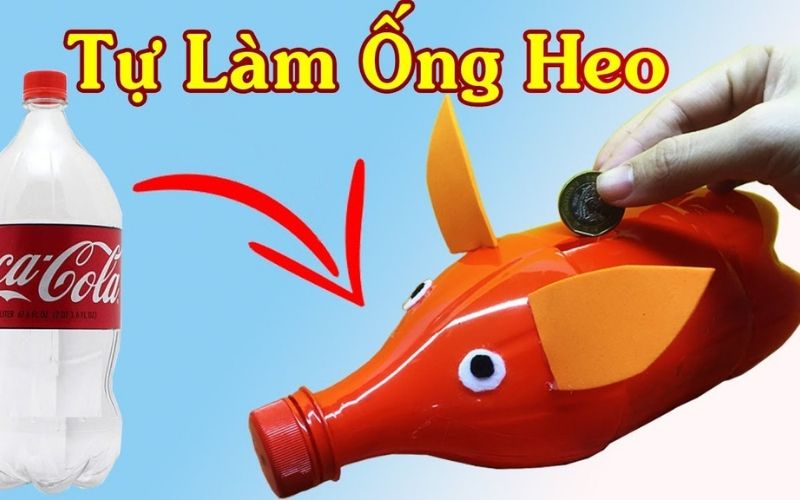 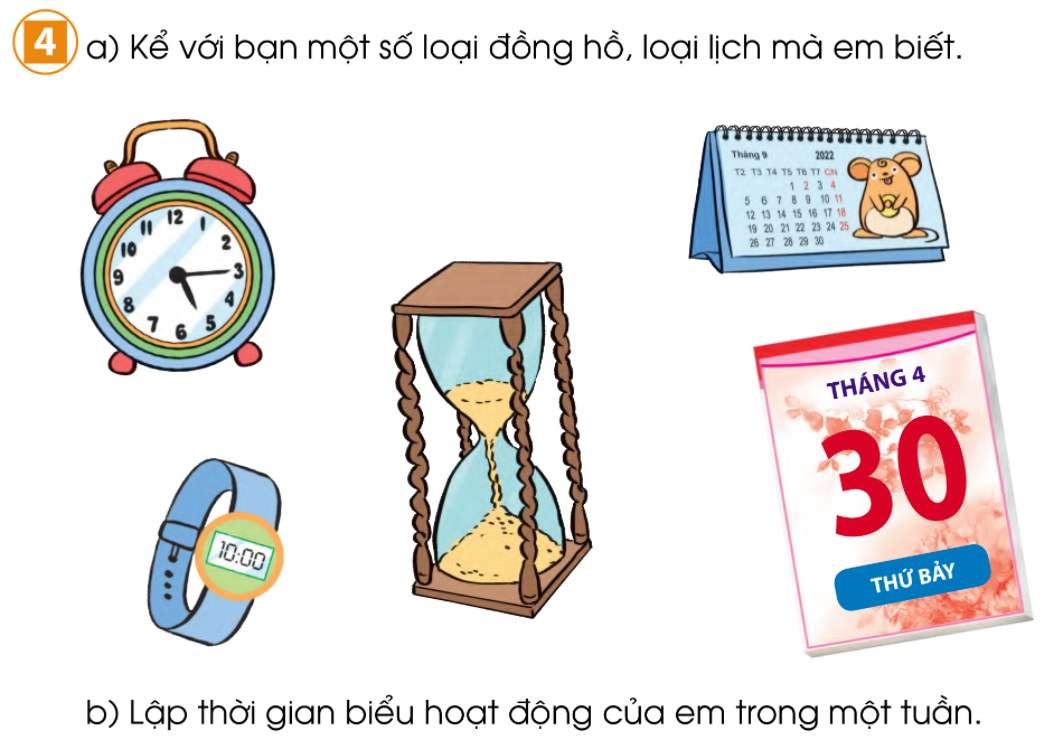 Thời gian biểu
Họ và tên: ……………………………………………….………..
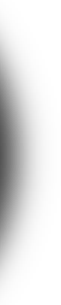 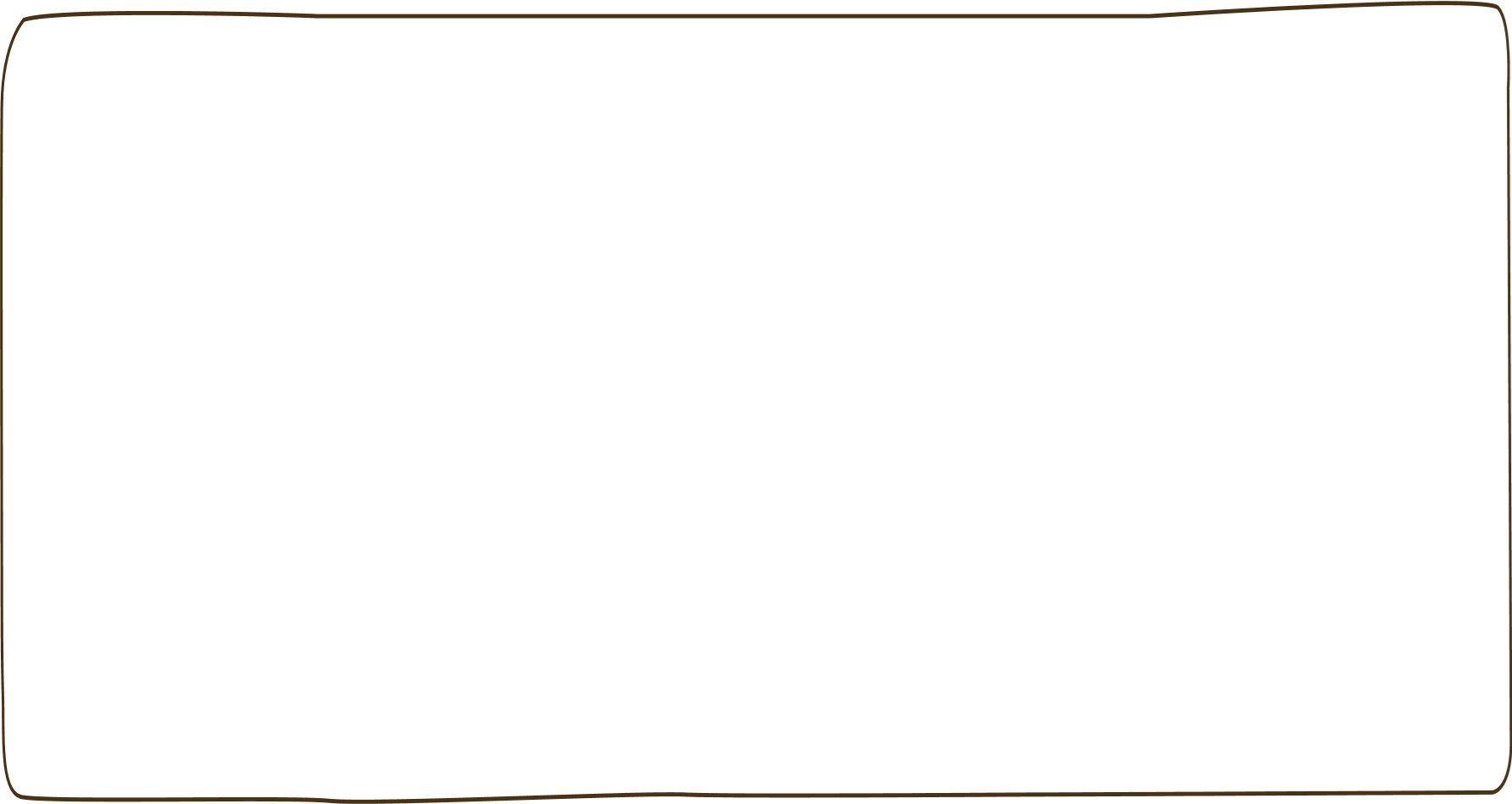 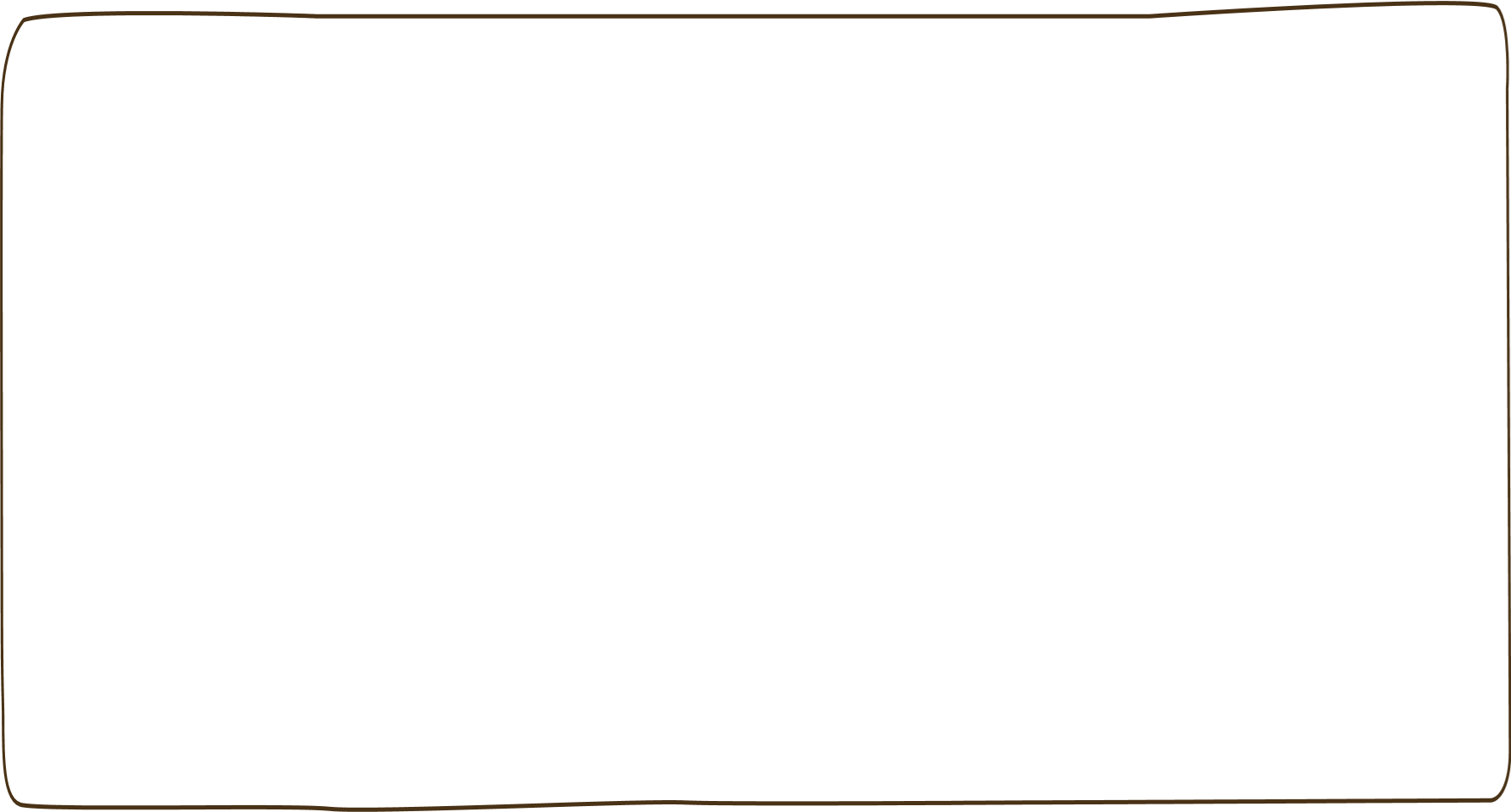 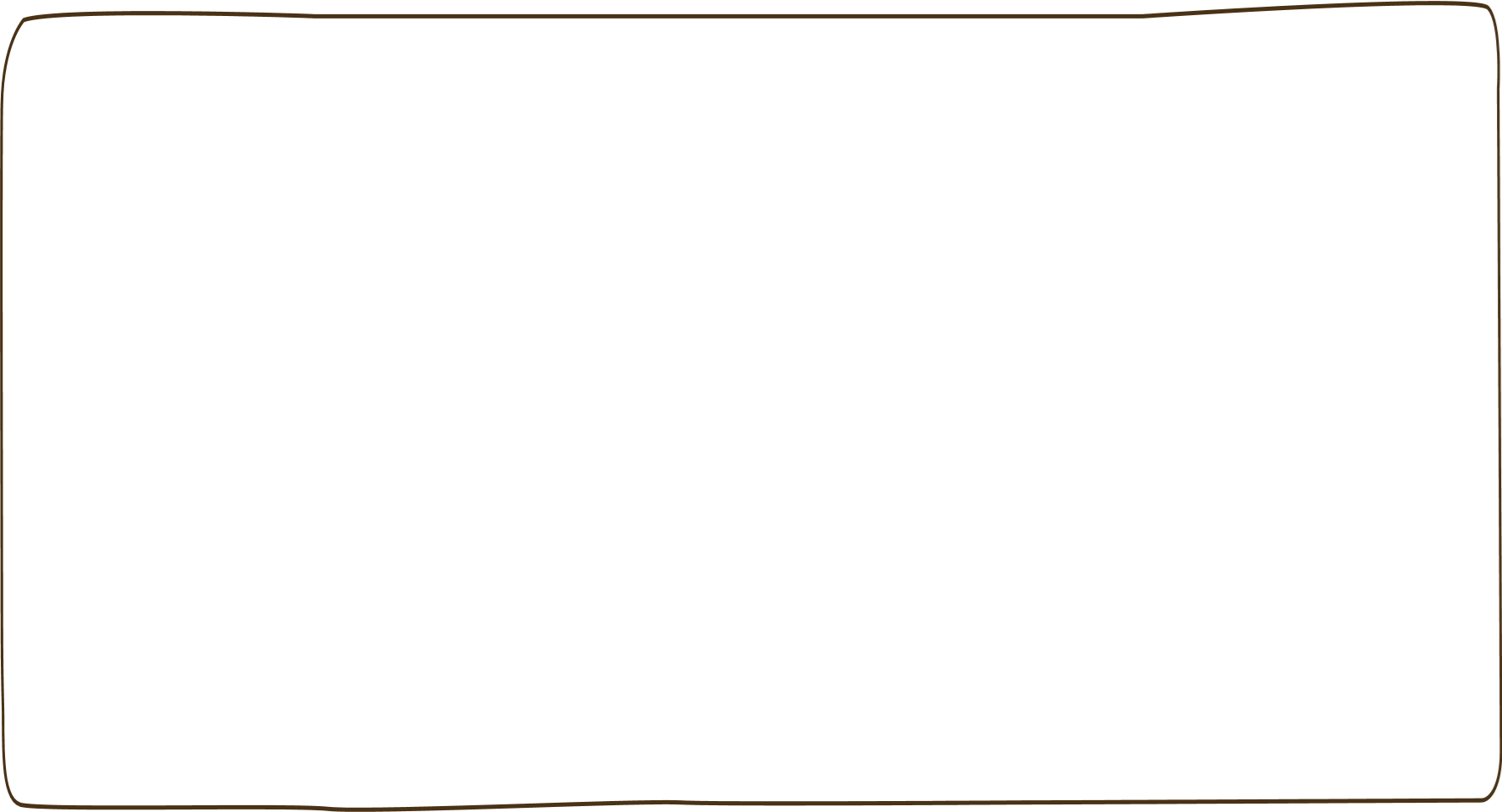 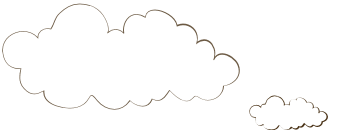 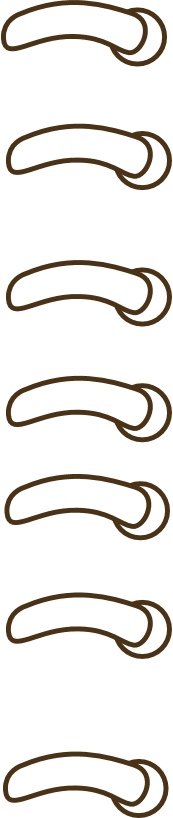 Dặn dò
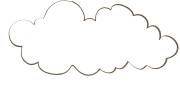 - Hoàn thành 1 sản phẩm từ đồ tái chế em tìm được.
- Ôn tập chuẩn bị kiểm tra giữa kì 2. 
- Xem trước bài Các số trong phạm vi 1000 trang 46.
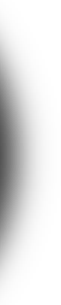 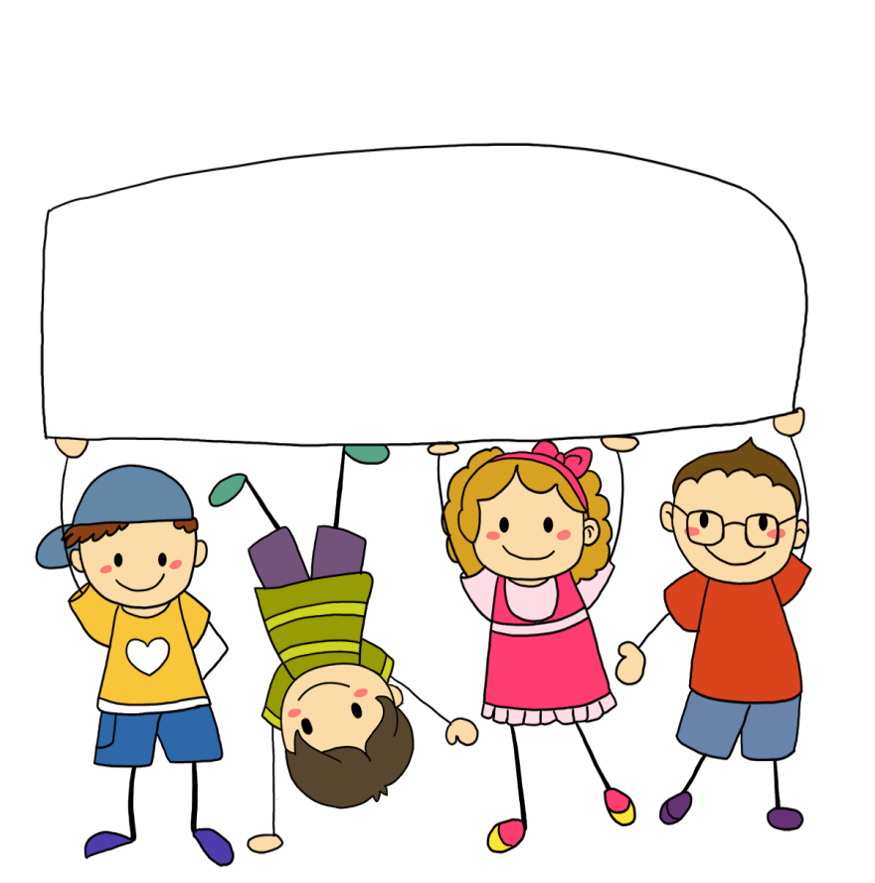 Tiết học của chúng ta đến đây là kết thúc.
Chúc các con mạnh khỏe, học tập tốt!